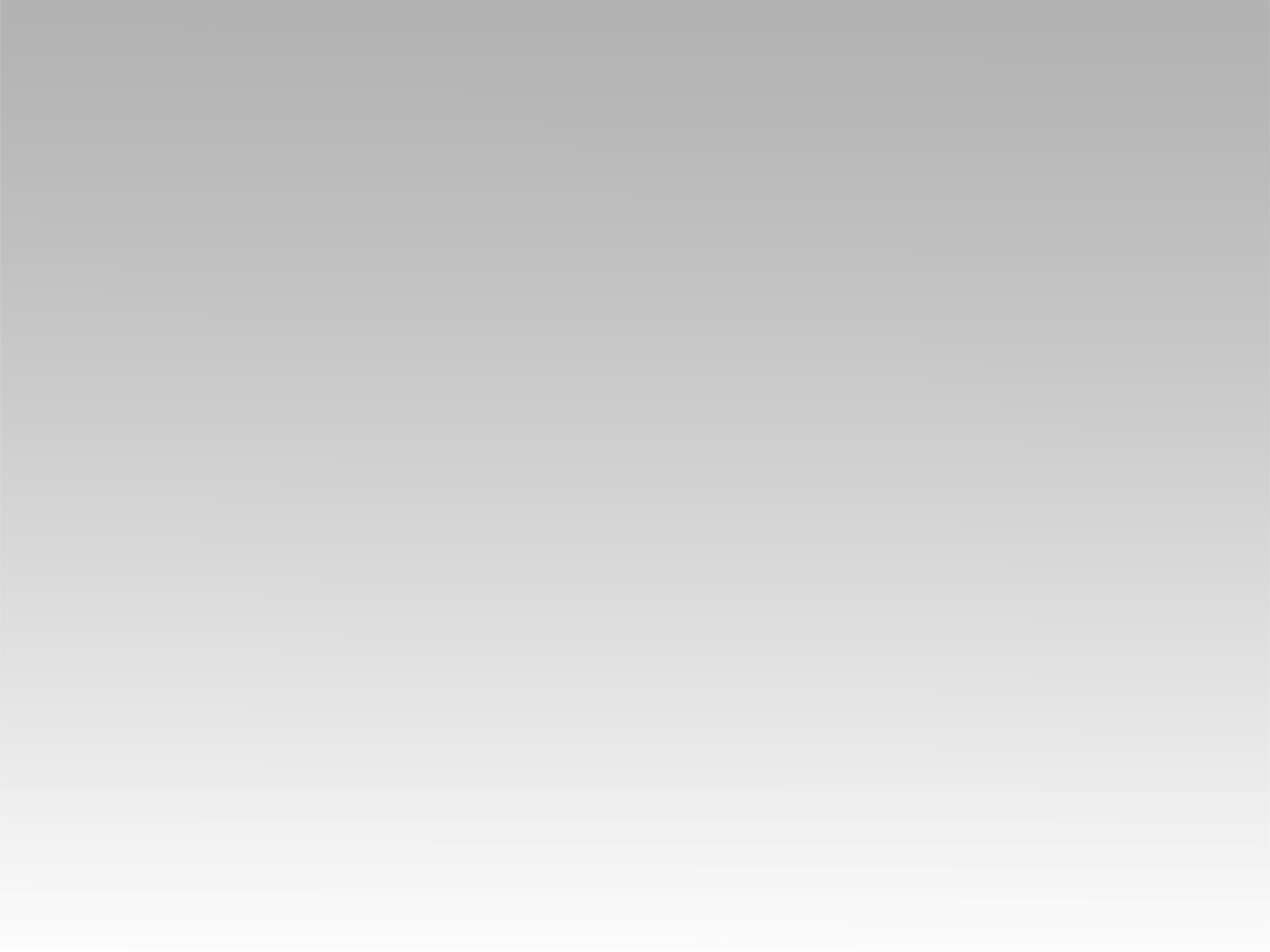 تـرنيــمة
قوم نزل عودك
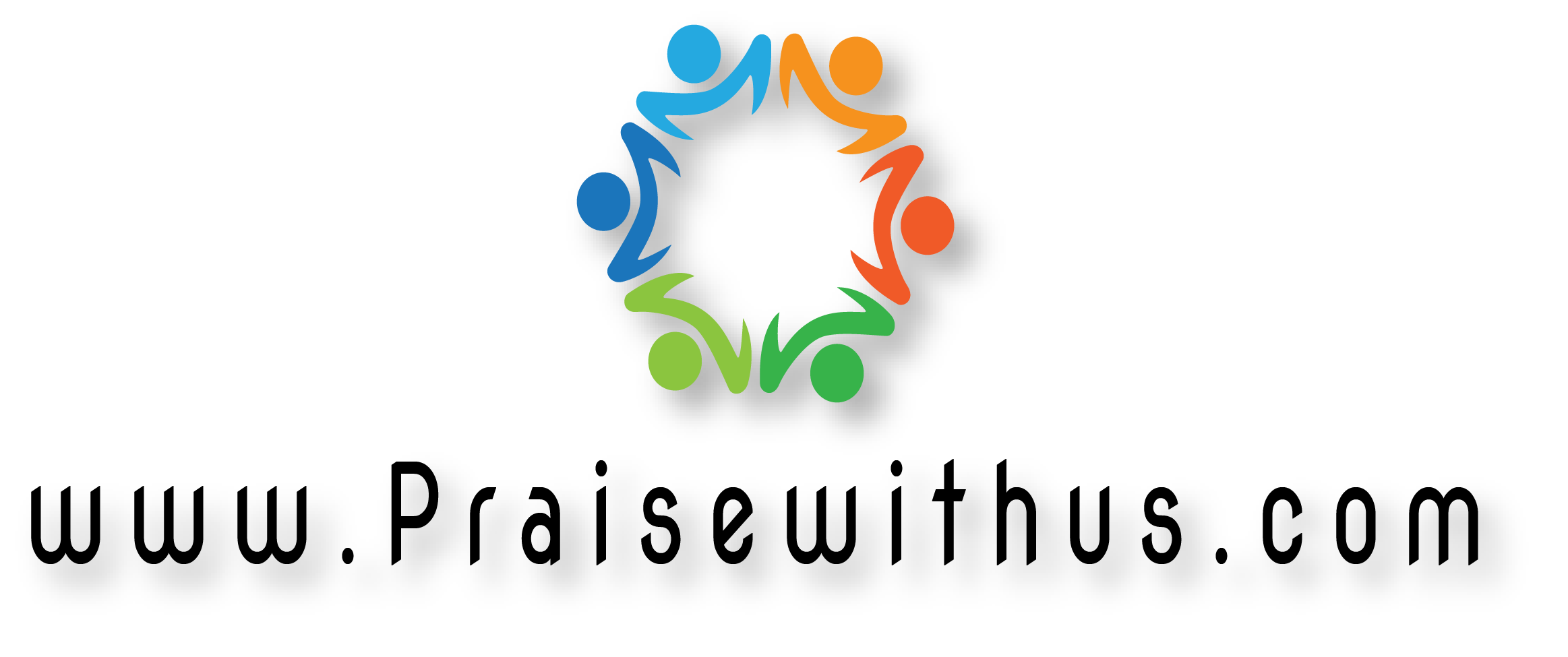 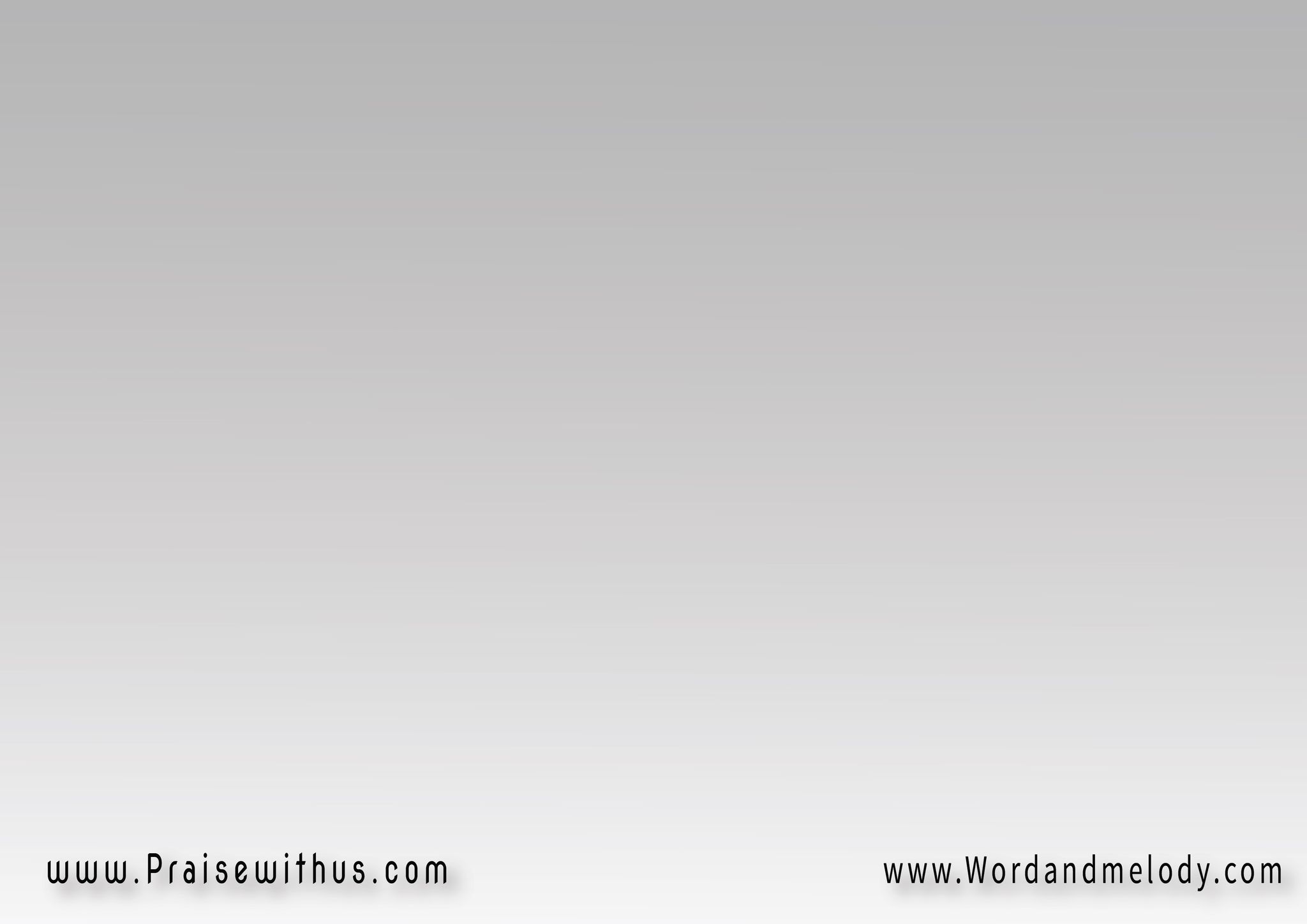 1-
(قوم نَزِّل عُودَك مِن عالصِّفصَافواستَلّ نشيــــدَك زَيِّ السَّيَّــــاف)2(قوم رَنِّمْ تاني  مانتاش وَحدَاني)2دا الرَّب سَنيــــدك  والعَدو خَوَّاف
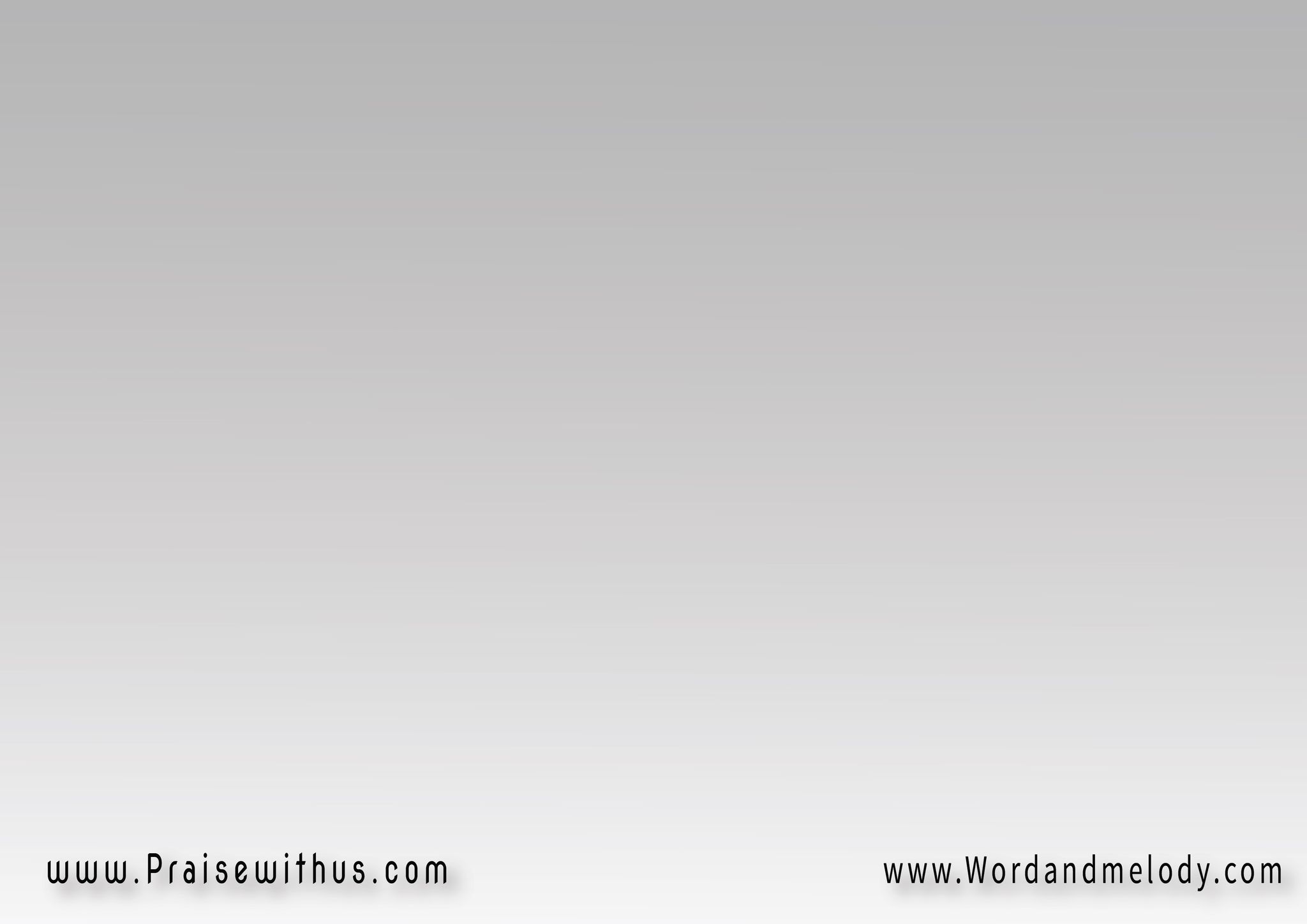 (قوم رَنِّمْ)4(الرَّب يرُدَّك والرِّيشَة في يَدَّك)2فوق الأوتار زَيِّ المِجـــــدَاف
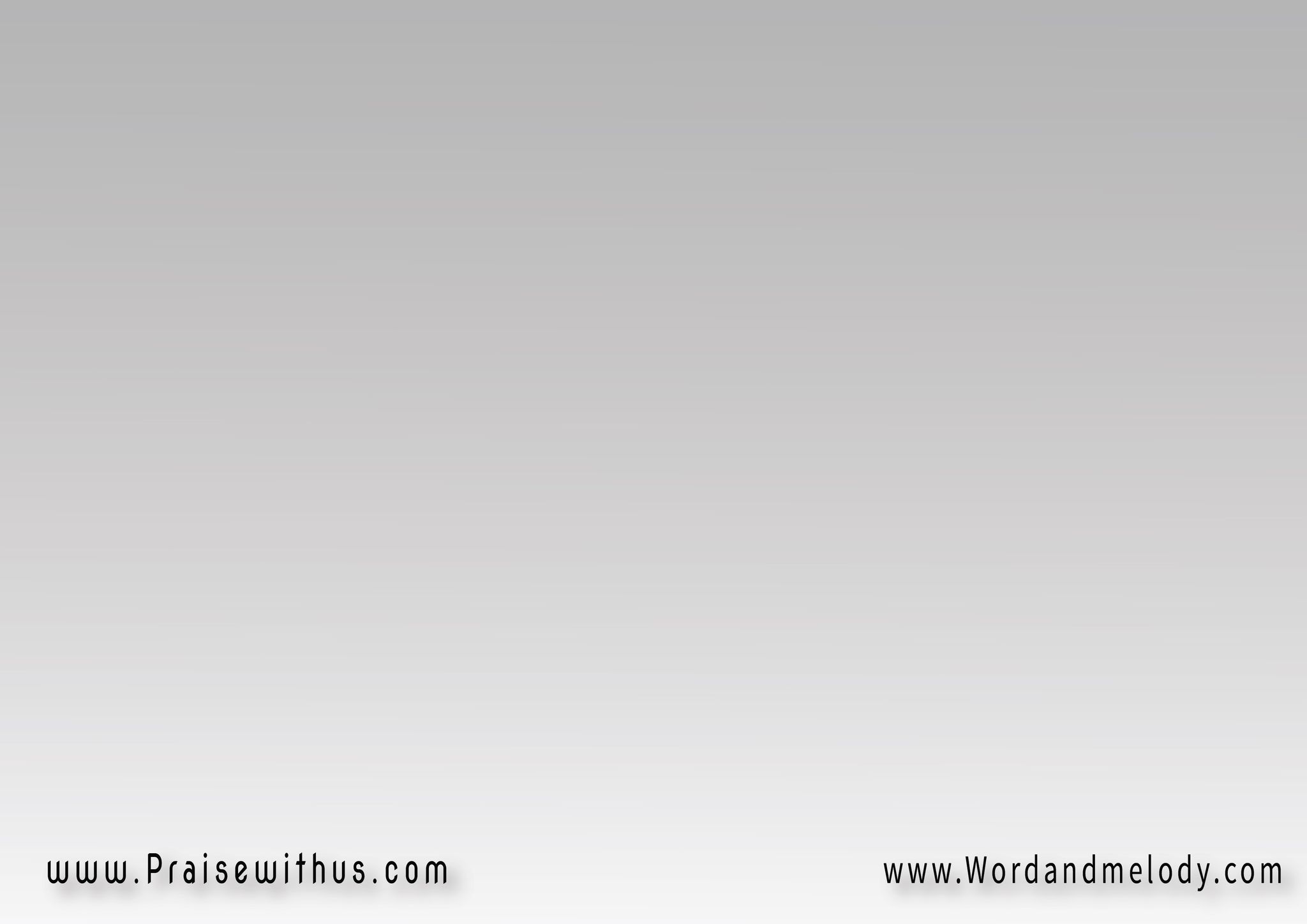 2-
(مَركِبنــا اِتحَرَّك والمِينـــا اِتشَـافوالرَّيِّـــــس جَنبَـــــك مَاسِك الخُطَّاف)2(دا البَرّ أمَــــــــــــان طول مالإيمَــان)2نَغَمَــاتُـــه في قلبك عَاليين ونضــاف
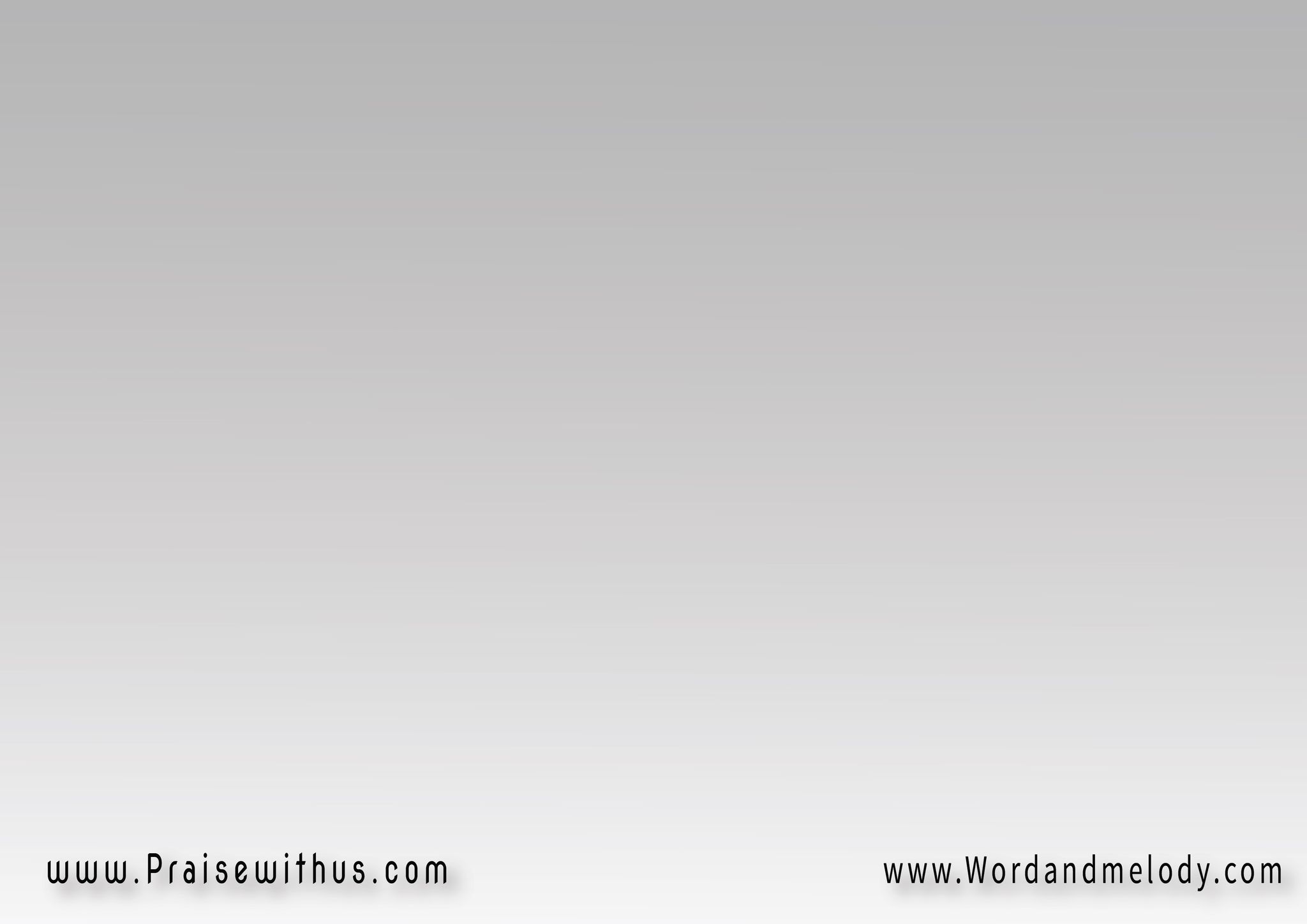 (قوم رَنِّمْ)4(الرَّب يرُدَّك والرِّيشَة في يَدَّك)2فوق الأوتار زَيِّ المِجـــــدَاف
3-
(رَاجـِع بِغَنــايم لولـــي وأصـدَافوالمَركِب عَـايم من الخِير أصناف)2(عَمَّــــــال بِترَتِّـل عُــودك بيهَلِّل)2فَرَحَك يا سَمَاوي مالهُوش أوصَاف
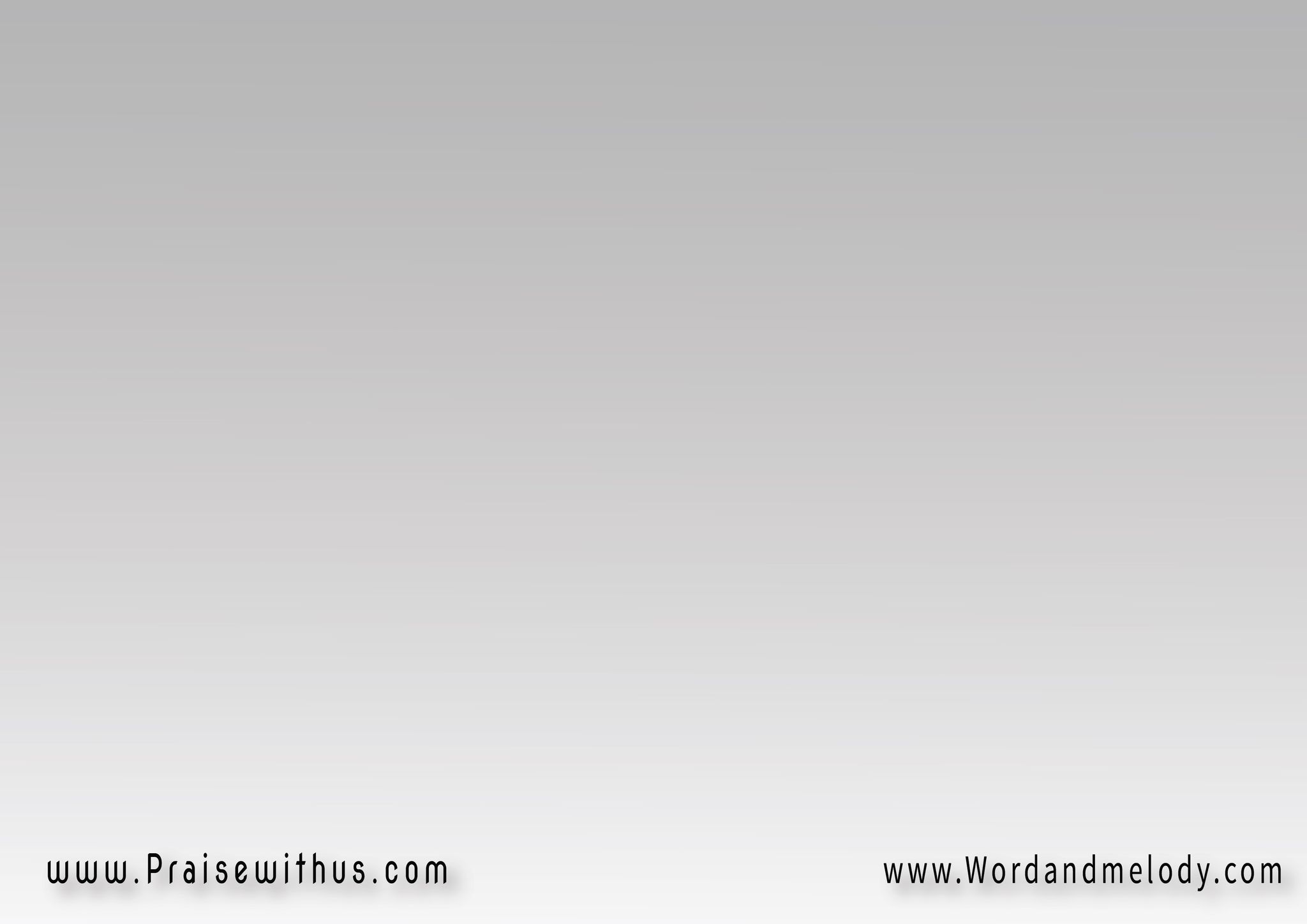 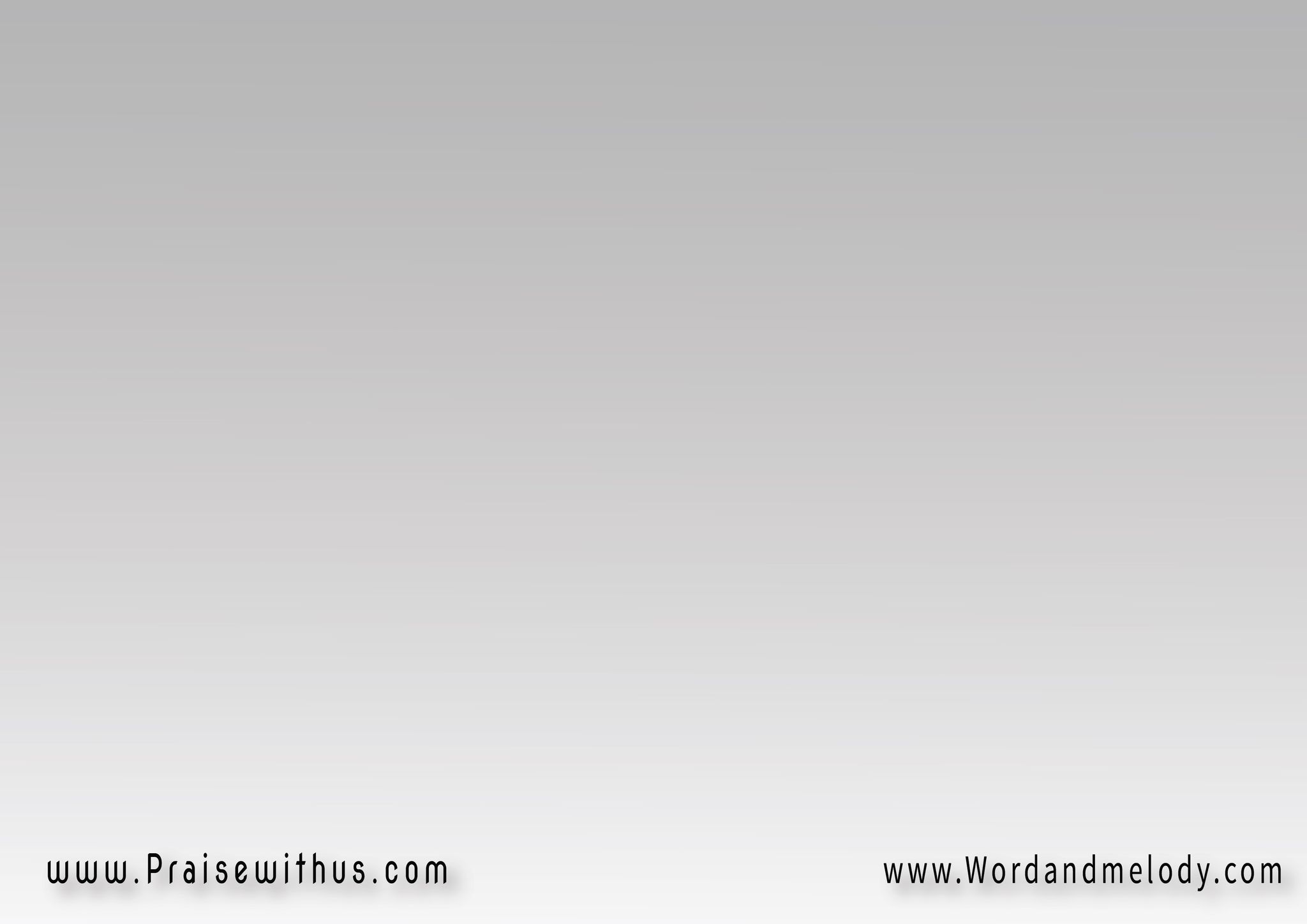 (قوم رَنِّمْ)4(الرَّب يرُدَّك والرِّيشَة في يَدَّك)2فوق الأوتار زَيِّ المِجـــــدَاف
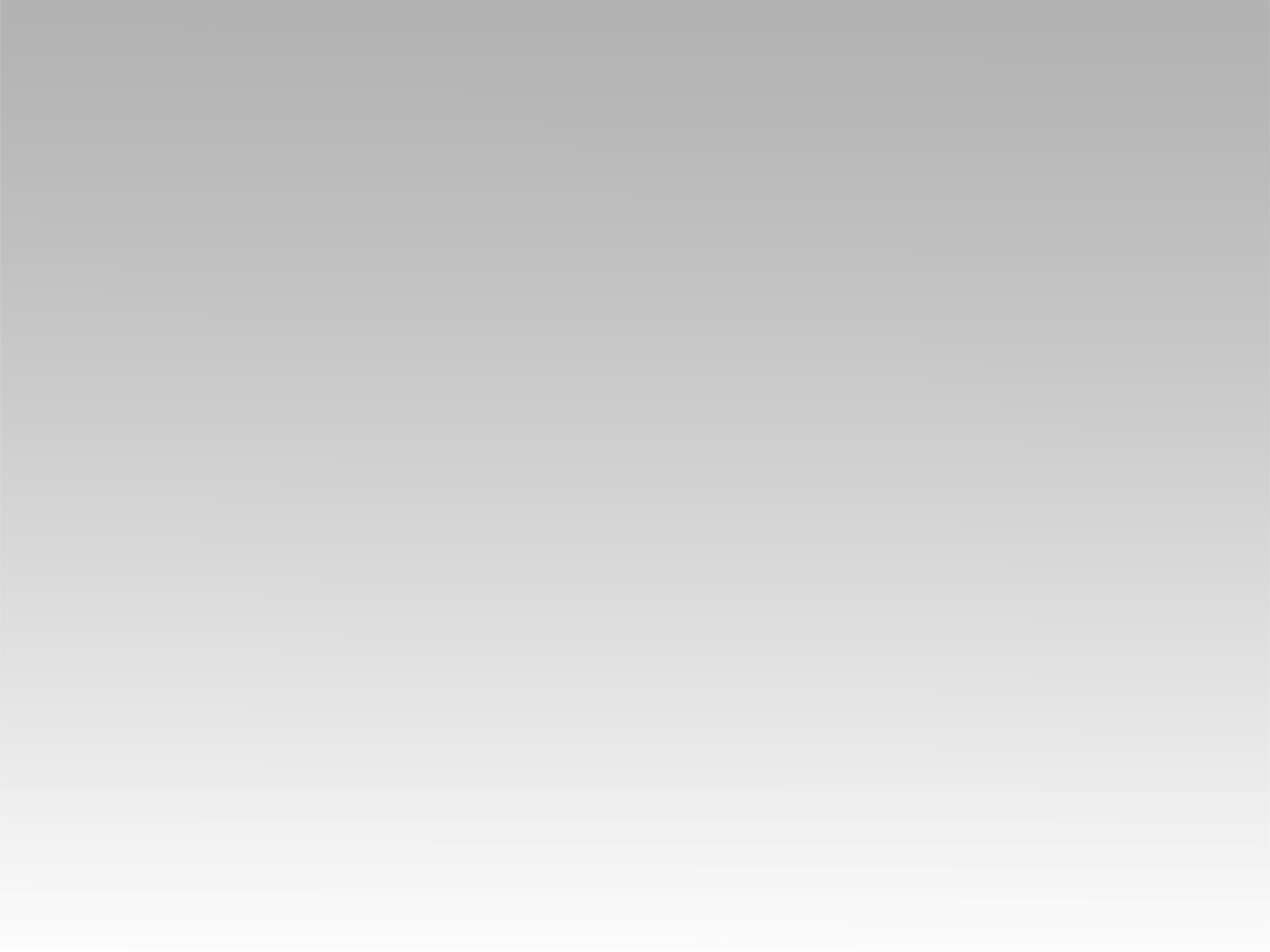 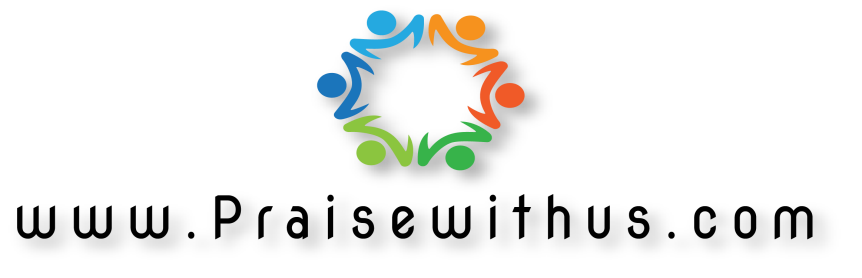